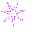 TRƯỜNG TIỂU HỌC ÁI MỘ A QUẬN LONG BIÊN
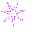 ÂM NHẠC LỚP 5
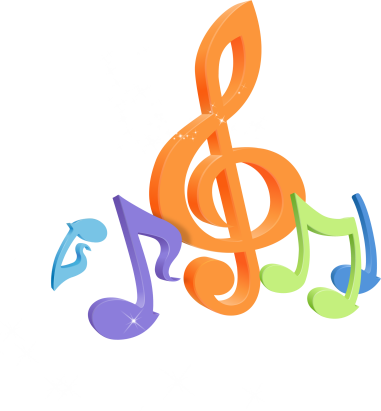 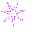 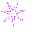 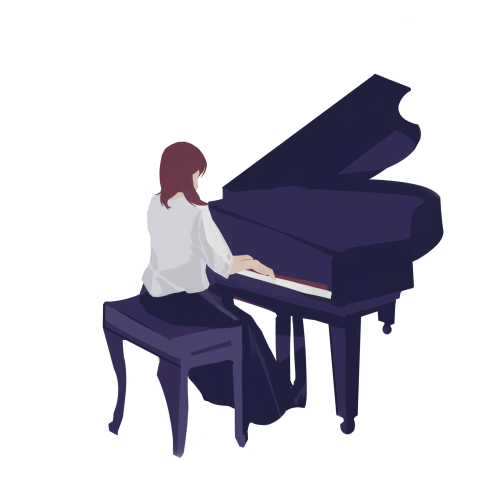 GV: Đào Thị Thu Huyền
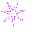 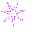 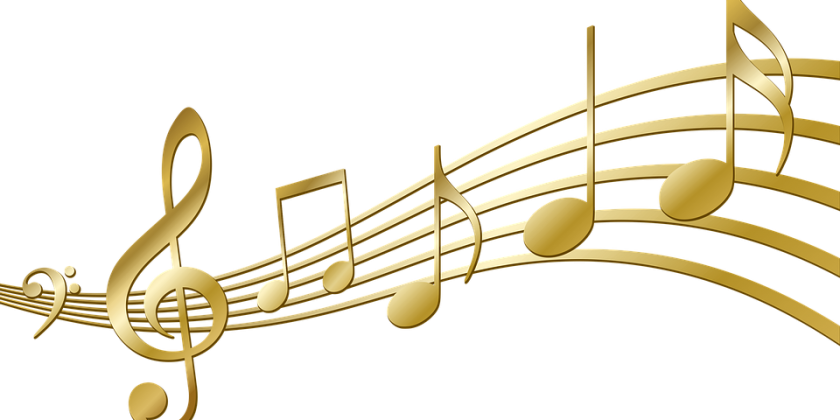 HĐ: KHỞI ĐỘNG
ÂM NHẠC LỚP 5
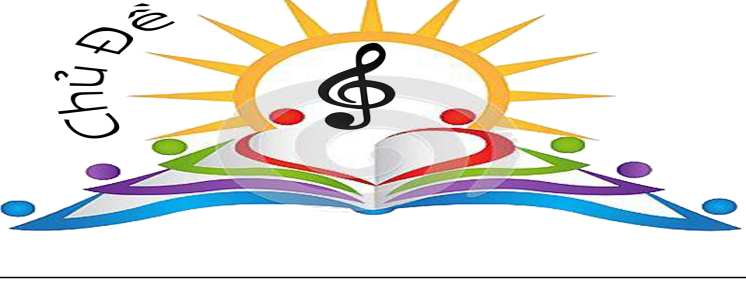 TIẾT:19
HỌC HÁT BÀI: HÁT MỪNG
Dân ca Hrê(Tây Nguyên)
EM YÊU CUỘC SỐNG THANH BÌNH
Đặt lời: Lê Toàn Hùng
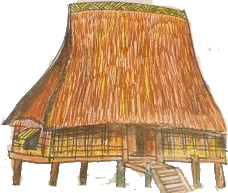 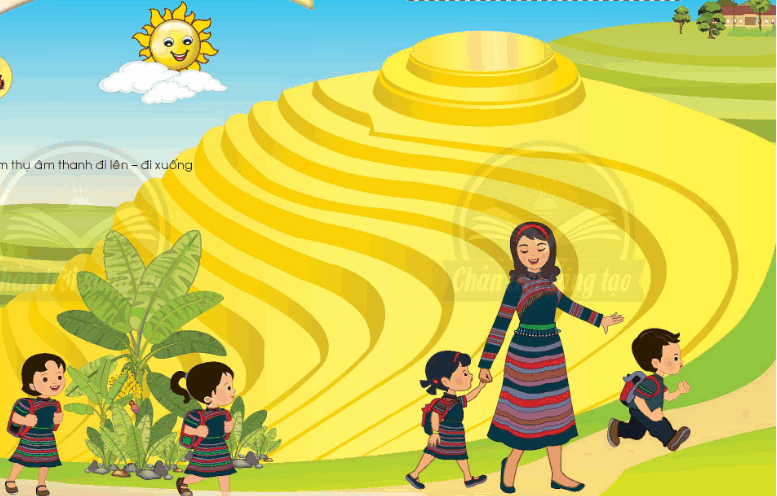 HĐ: TÌM HIỂU KHÁM PHÁ
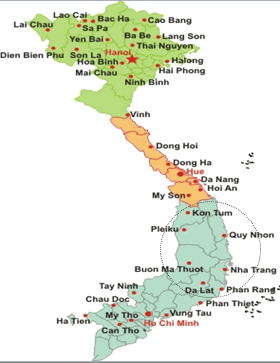 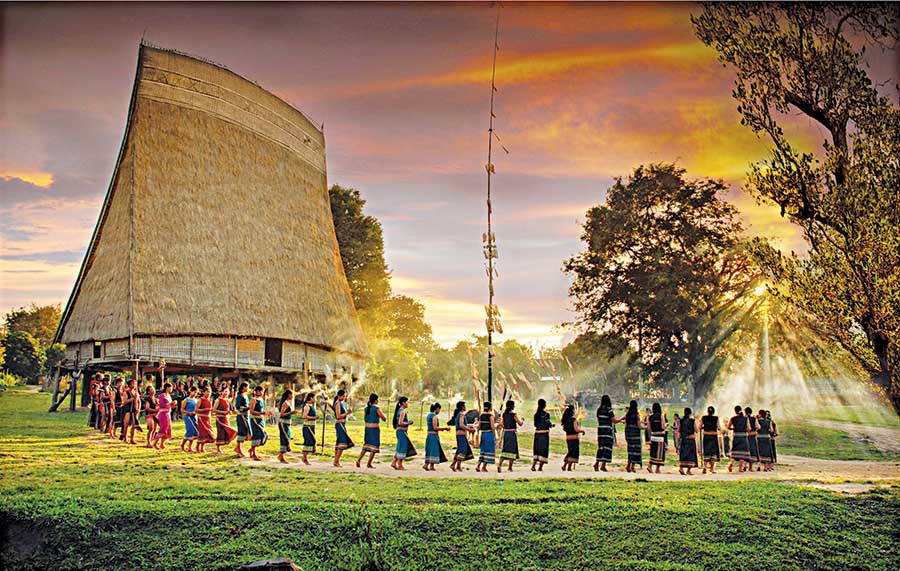 Vùng đất Tây Nguyên có các dân tộc Gia-rai, Ba-na, Xơ-đăng, Ê-đê, Hrê.., đồng bào Tây Nguyên là những người yêu lao động và rất lạc quan, yêu đời. Bài Hát mừng , dân ca Hrê thể hiện tình cảm vui tươi của người dân Tây Nguyên trước cảnh đổi thay của buôn làng.
HĐ: TÌM HIỂU KHÁM PHÁ
HÁT MỪNG
Dân ca Hrê(Tây Nguyên)
Đặt lời: Lê Toàn Hùng
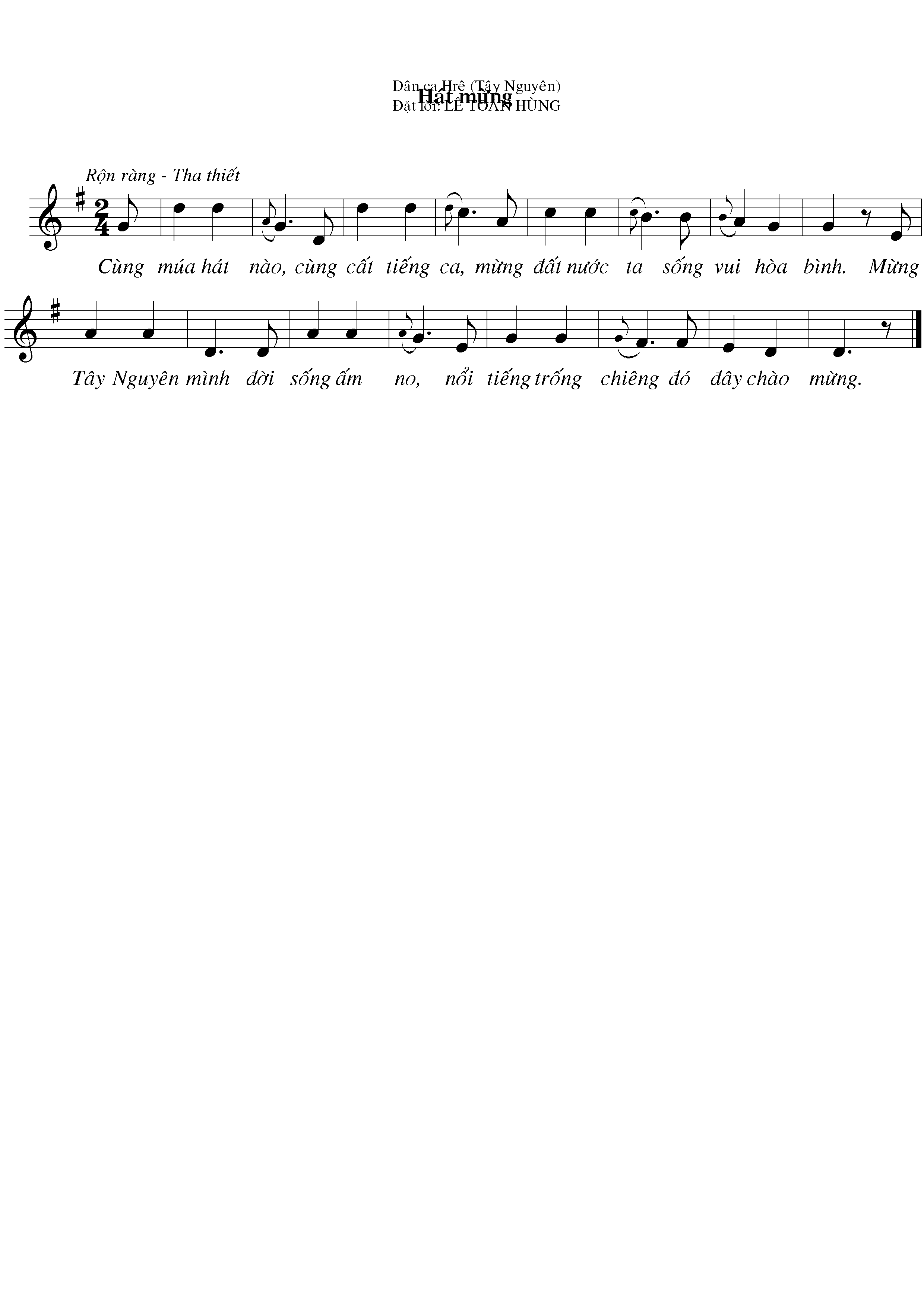 Hát mẫu
Đọc lời ca
CÂU 1: Cùng múa hát nào,cùng cất tiếng ca
CÂU 2: Mừng đất nước ta sống vui hòa bình.
CÂU 3: Mừng Tây Nguyên mình đời sống ấm no.
CÂU 4: Nổi tiếng trống chiêng đó đây chào mừng.
Dạy hát
Câu 1
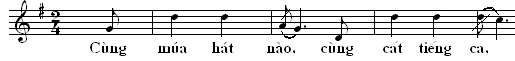 HĐ: THỰC HÀNH-LUYỆN TẬP
Câu 2
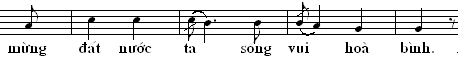 Câu 1+2
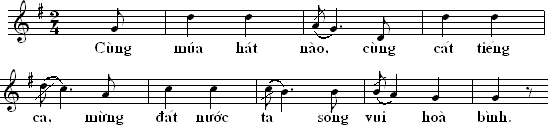 Câu 3
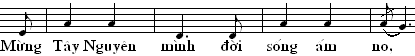 Câu 4
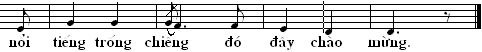 Câu 3+ 4
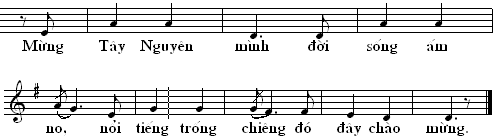 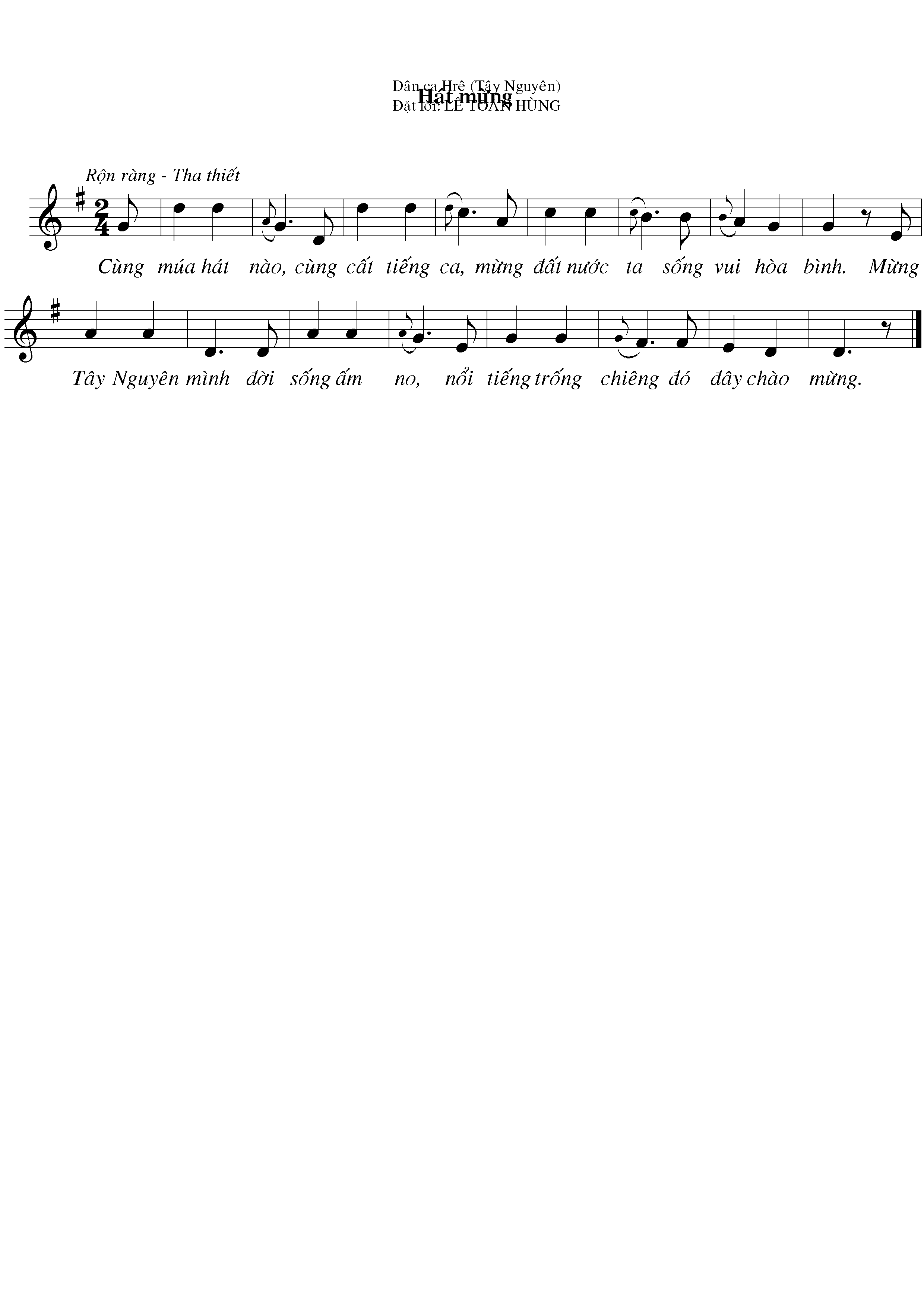 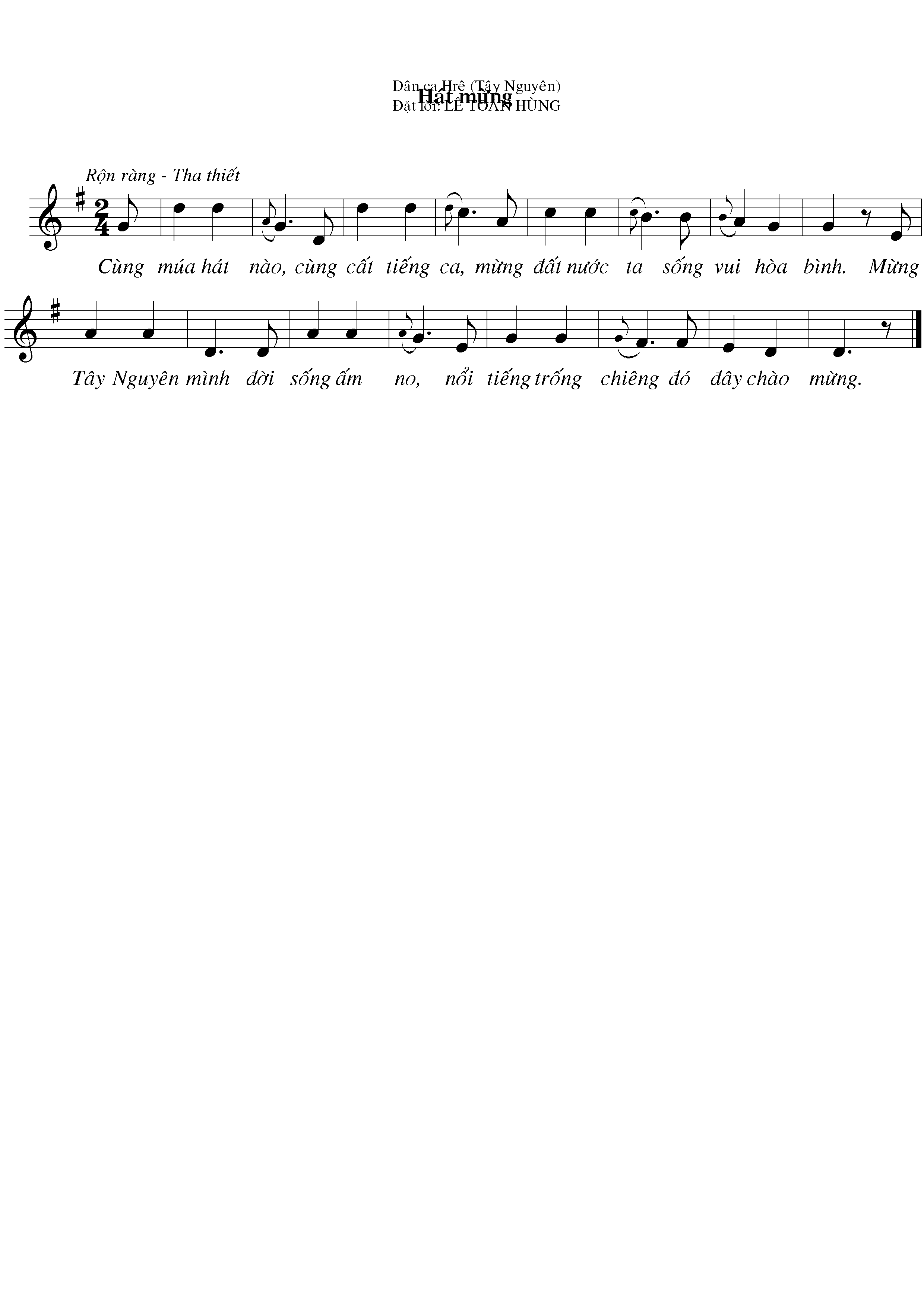 Hát với các hình thức
HĐ: VẬN DỤNG-SÁNG TẠO
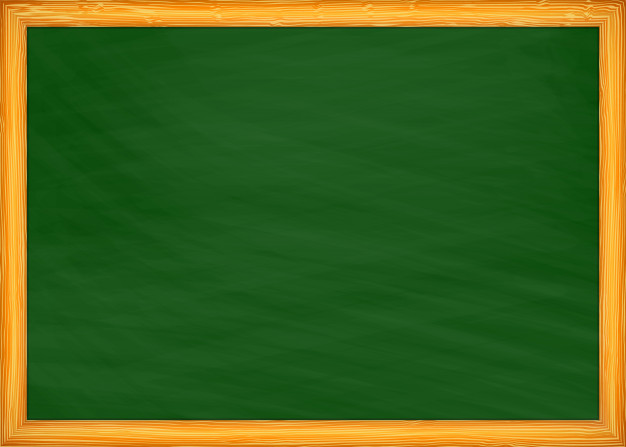 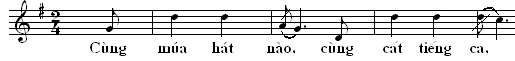 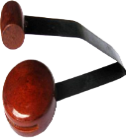 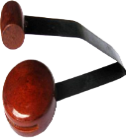 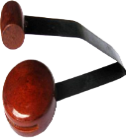 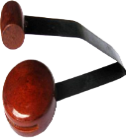 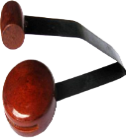 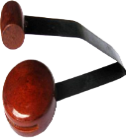 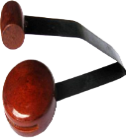 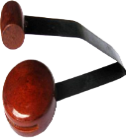 Hát kết hợp gõ đệm theo nhịp
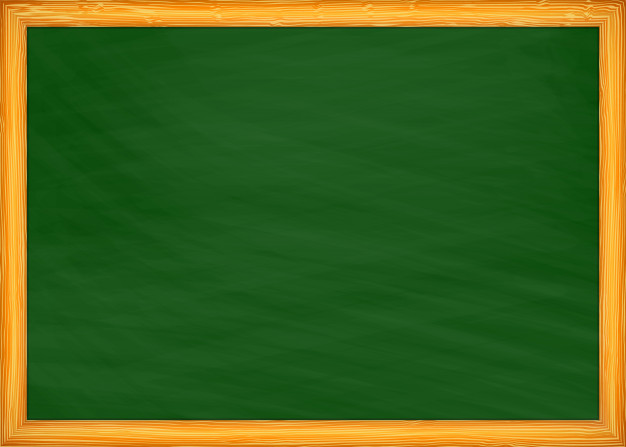 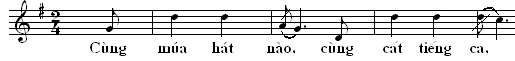 Hát kết hợp gõ đệm theo phách
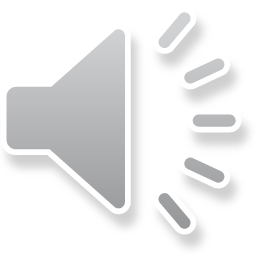 TỔ 1
TỔ 2
Hát gõ đệm theo nhịp
Hát gõ đệm theo phách
HĐ: VẬN DỤNG-SÁNG TẠO
Trò chơi : Mở nốt nhạc đoán lời ca
Mừng    đất nước         ta         sống      vui        hòa bình
Mừng    Tây Nguyên     mình        đời sống         ấm no
Giáo dục-củng cố-dặn dò
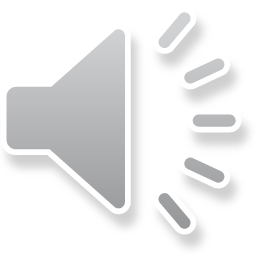